Итоги краевого конкурса педагогического мастерства «В мастерстве учителя-успех ученика»
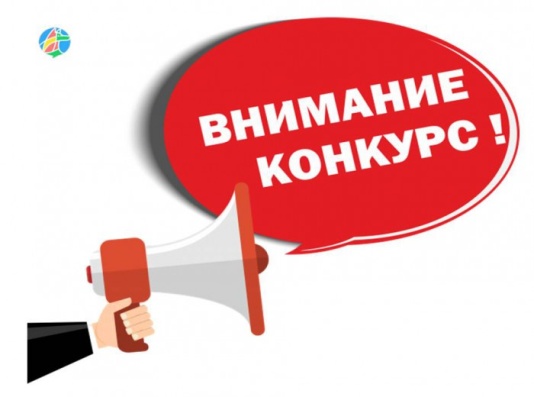 «В мастерстве учителя-успех ученика»
18 марта 2022 года на базе МБОУ «Специальная (коррекционная) общеобразовательная школа-интернат»
г.Оса, Пермский край
Прошел краевой конкурс, 
в котором приняло участие 
37 педагогов Пермского края
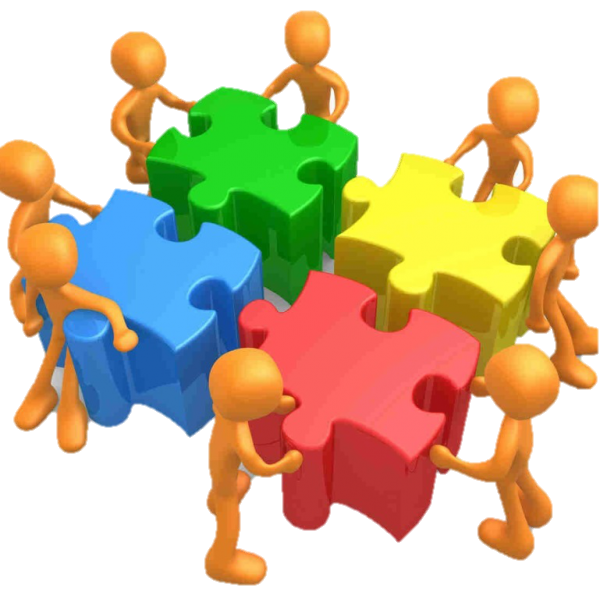 «В мастерстве учителя-успех ученика»
На конкурсе были представлены лучшие практики работы педагогов 
    из 14 муниципальных территорий Пермского края
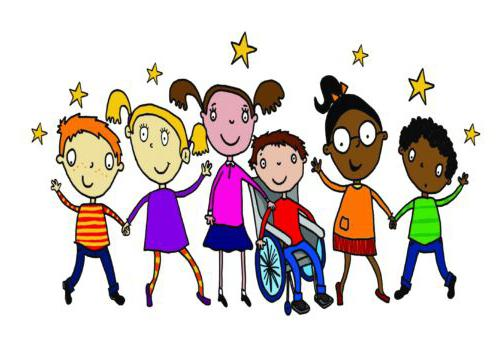 Участники конкурса
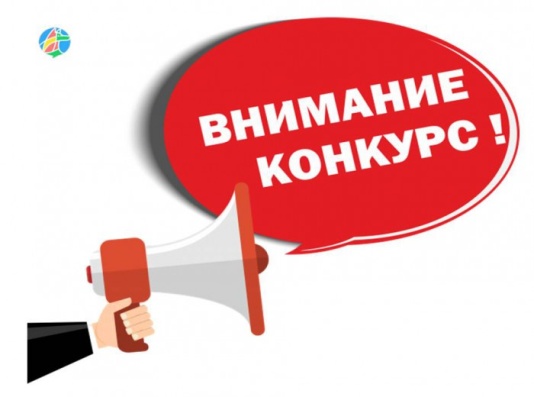 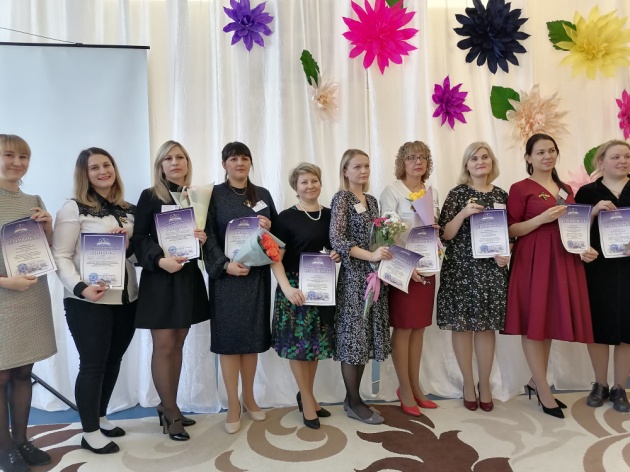 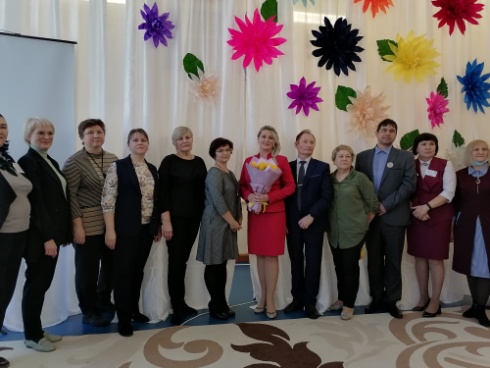 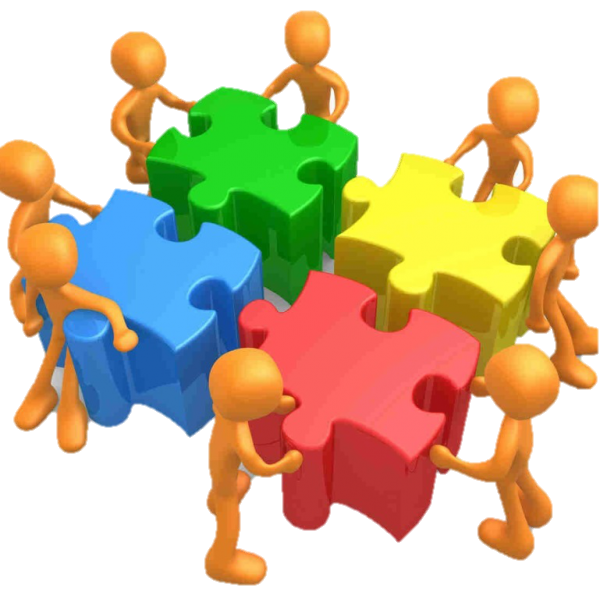 Абсолютный победитель конкурса
Лузянина Татьяна Михайловна
МБОУ С(К)ОШ г. Нытва
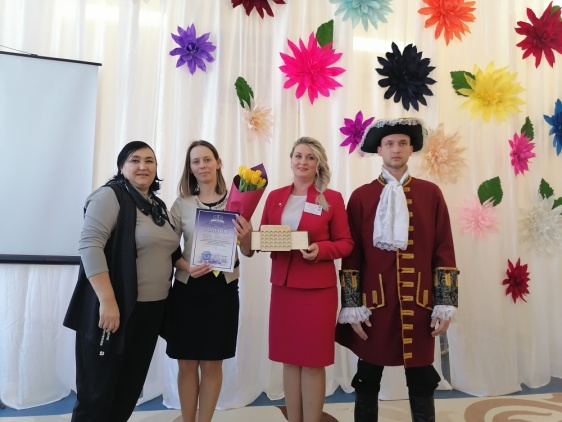